Regulatory impact analysis/ria 
(Analisis dampak regulasi)
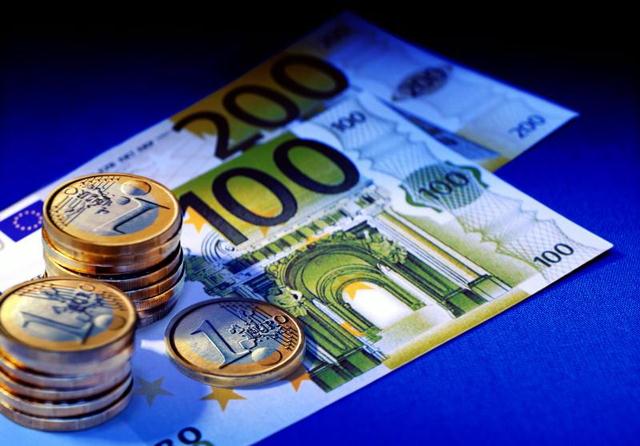 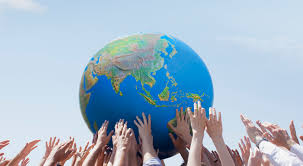 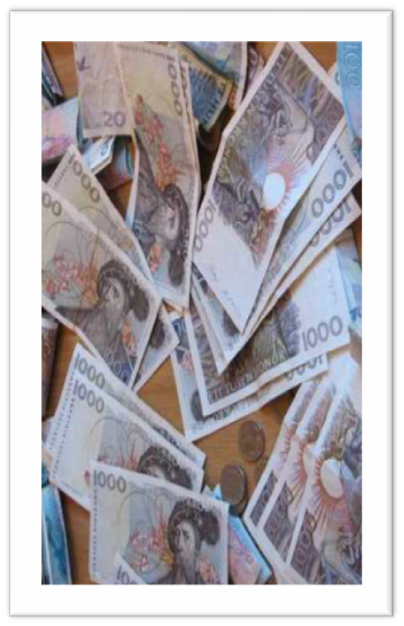 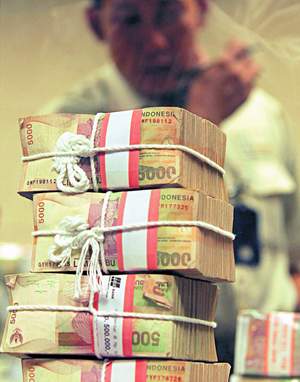 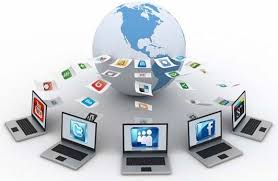 Pengantar
Regulasi adalah produk kebijakan yang digunakan sebagai instrumen untuk mengatasi persoalan-persoalan yang dihadapi masyarakat
Untuk mendapatkan regulasi yang lebih baik mensyaratkan langkah-langkah yang terstruktur dan sistematis serta teruji, dengan penilaian yang ketat dari berbagai pilihan alternatif kebijakan
Definisi
Analisis dampak regulasi/RIA adalah proses untuk mengkaji dan memberikan informasi yang relevan kepada para pembuat keputusan dan pemangku kepentingan tentang konsekuensi yang diharapkan dan yang dihindari dari regulasi yang diusulkan, serta berbagai pilihan alternatif yang bisa mengatasi masalah kebijakan
RIA menjadi instrumen yang populer di negara-negara anggota dari organisasi  untuk kerjasama ekonomi dan pembangunan (OECD) untuk membentu pemerintah dalam memperkirakan dampak dari kebijakan yang akan dibuat atau sedang diimplementasikan
Definisi
RIA menurut Bappenas merupakan proses analisis dan pengkomunikasian secara sistematis terhadap kebijakan, baik kebijakan baru maupun kebijakan yang sudah ada. Butir penting dari definisi ini yaitu:
metode RIA mencakup kegiatan analisis dan pengkomunikasian;
obyek metode RIA adalah kebijakan, baik berbentuk peraturan ataupun nonperaturan;
metode RIA dapat diterapkan untuk kebijakan baru maupun untuk kebijakan yang sudah ada.
Tujuan RIA
Membantu pemerintah menghasilkan kebijakan yang berkualitas 
Pelaksanaan RIA dapat memberi kontribusi pada proses pengambilan keputusan yang lebih efisien dan efektif, sehingga akan memiliki dampak yang lebih baik terhadap kesejahteraan masyarakat dan negara
RIA merupakan bagian penting dari upaya atau gerakan untuk menciptakan smart regulations
Hasil dari RIA selanjutnya didokumentasikan, dan secara generik disebut pernyataan dampak regulasi (Regulatory Impact Statement/RIS)
Mengapa RIA perlu diterapkan di Indonesia
Berbagai perda yang disusun tanpa analisis mendalam, melalui konsultasi publik yang terbatas, akhirnya mengakibatkan beban bagi bisnis dan orang-orang di kawasan sekitarnya (Asia Foundation, 2010)
Data Kemdagri tahun 2016: Peraturan yang dibatalkan sebanyak 3.143, di antaranya ada 1765 Perda/Perkada kabupaten/kota yang dicabut/direvisi Menteri Dalam Negeri, 111 Peraturan/putusan Menteri Dalam Negeri yang dicabut/revisi oleh Menteri Dalam Negeri, dan 1267 Perda/Perkada kabupaten/kota yang dicabut/direvisi Gubernur
Tujuan dari pembatalan perda ini adalah memperkuat daya saing bangsa di era kompetisi. Perda itu merupakan aturan yang dinilai menghambat pertumbuhan ekonomi daerah dan memperpanjang jalur birokrasi, hambat investasi, dan kemudahan berusaha
Mengapa RIA perlu diterapkan di Indonesia
Pengembangan peraturan di Indonesia cenderung berat pada proses legal drafting, yang lebih peduli dengan kesesuaian dan kepatuhan terhadap peraturan yang lebih tinggi dan UU, namun dengan usaha yang terbatas untuk mengamati dan melibatkan peran pemangku kepentingan dan partisipasi masyarakat
Hal tersebut berdampak pada rendahnya kualitas peraturan atau kebijakan yang disahkan serta menjadi beban masyarakat dan pemerintah
Kualitas peraturan yang rendah dapat dikenali melalui beberapa aspek, yaitu prosedur dengan hasil yang tak terduga, rendahnya tingkat implementasi dan kepatuhan yang mengakibatkan biaya sosial yang tinggi atau tumpang tindih dengan peraturan lain
Mengapa RIA perlu diterapkan di Indonesia
Rendahnya kualitas peraturan disebabkan oleh; identifikasi masalah yang tidak memadai, kurangnya pertimbangan alternatif kebijakan, kurangnya reviu/penilaian atas peraturan yang relevan (Lokal dan nasional), kurangnya partisipasi atau keterlibatan pemangku kepentingan, kurangnya kapasitas dan kesiapan SDM
Urgensi RIA
Setiap pelaksanaan kebijakan selalu menghasilkan dampak
Dampak kebijakan tersebut seringkali sulit diprediksi, oleh karenanya membutuhkan studi yang rinci, sistematis dan konsultasi dengan pihak yang terkena dampak
Dalam penerapan RIA, OECD memiliki checklist yang berupa daftar pertanyaan yaitu:
Apakah masalah benar-benar terdefinisi?
Apakah langkah yang dilakukan pemerintah telah dijustifikasi?
Apakah aturan tersebut merupakan bentuk yang paling baik dalam tindakan yang dilakukan pemerintah?
Apakah terdapat dasar yang kuat untuk aturan tersebut?
Apakah level pemerintah yang tepat untuk melakukan tindakan ini?
Apakah manfaat dari penerapan aturan melebihi biayanya?
Urgensi RIA
Apakah efek distribusi dari penerapan aturan kepada seluruh masyarakat diketahui secara transparan?
Apakah aturan jelas, konsisten, menyeluruh dan dapat diakses oleh semua pengguna?
Apakah semua pihak yang berkepentingan telah mendapatkan kesempatan untuk mempresentasikan pandangan mereka?
Bagaimana kepatuhan penerapan aturan akan tercapai?
Proses dan Tahapan dalam RIA
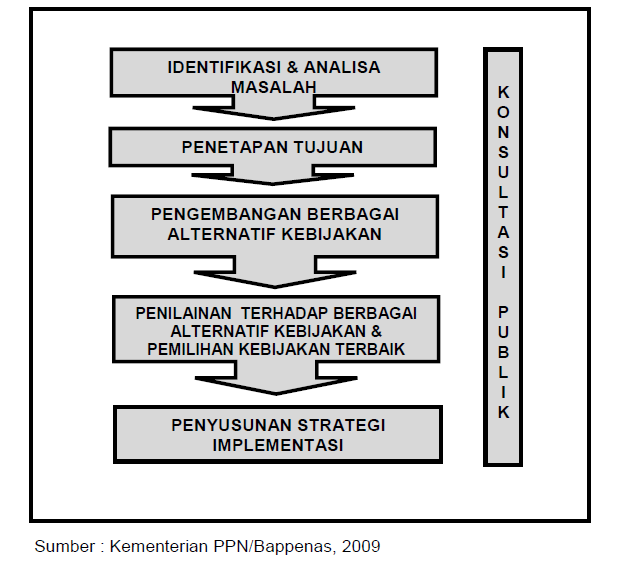 Proses dan Tahapan dalam RIA
Identifikasi dan analisis masalah terkait kebijakan. Langkah ini dilakukan agar semua pihak, khususnya pengambil kebijakan, dapat melihat dengan jelas masalah apa sebenarnya yang dihadapi dan hendak dipecahkan dengan kebijakan tersebut. Pada tahap ini, sangat penting untuk membedakan antara masalah (problem) dengan gejala (symptom), karena yang hendak dipecahkan adalah masalah, bukan gejalanya.
Penetapan tujuan. Setelah masalah teridentifikasi, selanjutnya perlu ditetapkan apa sebenarnya tujuan kebijakan yang hendak diambil.Tujuan ini menjadi satu komponen yang sangat penting, karena ketika suatu saat dilakukan penilaian terhadap  efektivitas sebuah kebijakan, maka yang dimaksud dengan “efektivitas” adalah apakah tujuan kebijakan tersebut tercapai ataukah tidak.
Proses dan Tahapan dalam RIA
3. Pengembangan berbagai pilihan/alternatif kebijakan untuk mencapai tujuan. Setelah masalah yang hendak dipecahkan dan tujuan kebijakan sudah jelas, langkah berikutnya adalah melihat pilihan apa saja yang ada atau bisa diambil untuk memecahkan masalah tersebut. Dalam metode RIA, pilihan atau alternatif pertama adalah “do nothing” atau tidak melakukan apa-apa, yang pada tahap berikutnya akan dianggap sebagai kondisi awal (baseline) untuk dibandingkan dengan berbagai opsi/pilihan yang ada.  Pada tahap ini, penting untuk melibatkan stakeholders dari berbagai latar belakang dan kepentingan guna mendapatkan gambaran seluas-luasnya tentang opsi/pilihan apa saja yang tersedia.
Proses dan Tahapan Dalam RIA
4. Penilaian terhadap pilihan alternatif kebijakan, baik dari sisi legalitas maupun biaya (cost) dan manfaat (benefit)-nya. Setelah berbagai opsi/ pilihan untuk memecahkan masalah teridentifikasi, langkah berikutnya adalah melakukan seleksi terhadap berbagai pilihan tersebut. Proses seleksi diawali dengan penilaian dari aspek legalitas, karena setiap opsi/ pilihan tidak boleh bertentangan dengan peraturan perundang-undangan yang berlaku. Untuk pilihan-pilihan yang tidak  bertentangan dengan peraturan perundang-undangan yang berlaku, dilakukan analisis terhadap biaya (cost) dan manfaat (benefit) pada masing-masing pilihan.
Proses dan Tahapan Dalam RIA
Secara sederhana, “biaya” adalah hal-hal negatif atau merugikan suatu pihak jika pilihan tersebut diambil, sedangkan “manfaat” adalah hal-hal positif atau menguntungkan suatu pihak. Biaya atau manfaat dalam hal ini tidak selalu diartikan “uang”. Oleh karena itu, dalam konteks identifikasi biaya dan manfaat sebuah kebijakan, perlu dilakukan identifikasi tentang siapa saja yang terkena dampak dan siapa saja yang mendapatkan manfaat akibat adanya suatu pilihan kebijakan (termasuk kalau kebijakan yang diambil adalah tidak melakukan apa-apa atau do nothing).
Proses dan Tahapan dalam RIA
5. Pemilihan kebijakan terbaik. Analisis Biaya-Manfaat kemudian dijadikan dasar untuk mengambil keputusan tentang opsi/pilihan apa yang akan diambil. Opsi/pilihan yang diambil adalah yang mempunyai manfaat bersih (net benefit), yaitu jumlah semua manfaat dikurangi dengan jumlah semua biaya, terbesar.
6. Penyusunan strategi implementasi. Langkah ini diambil berdasarkan kesadaran bahwa sebuah kebijakan tidak bisa berjalan secara otomatis setelah kebijakan tersebut ditetapkan atau diambil. dengan demikian, pemerintah dan pihak lain yang terkait tidak hanya tahu mengenai apa yang akan dilakukan, tetapi juga bagaimana akan melakukannya.
7. Partisipasi masyarakat di semua proses. Semua tahapan tersebut di atas harus dilakukan dengan melibatkan berbagai komponen yang terkait, baik secara langsung maupun tidak langsung, dengan kebijakan yang disusun. Komponen masyarakat yang mutlak harus didengar suaranya adalah mereka yang akan menerima dampak adanya kebijakan tersebut (key stakeholder).
RIA Sebagai Alat
Selain sebagai proses, metode RIA juga dapat diposisikan sebagai alat. 
Dalam hal ini, metode RIA merupakan alat untuk menghasilkan kebijakan, tata kelola dan pembangunan yang lebih baik. Ada dua kunci dalam penerapan metode RIA yang dianggap mampu memenuhi harapan tersebut, yaitu: 
Adanya partisipasi masyarakat dapat meningkatkan transparansi, kepercayaan masyarakat dan mengurangi risiko sebuah kebijakan, serta
Menemukan opsi/pilihan yang paling efektif dan efesien sehingga dapat mengurangi biaya implementasi bagi pemerintah dan biaya transaksi bagi masyarakat
RIA Sebagai Logika Berfikir
Di samping sebagai proses dan alat, metode RIA juga dapat diposisikan sebagai sebuah logika berfikir. 
Metode RIA dapat digunakan oleh pengambil kebijakan untuk berfikir logis, mulai dari identifikasi masalah, identifikasi pilihan untuk memecahkan masalah, serta memilih satu kebijakan berdasarkan analisis terhadap semua pilihan. 
Metode RIA mendorong pengambil kebijakan untuk berfikir terbuka dengan menerima masukan dari berbagai komponen yang terkait dengan kebijakan yang hendak diambil.
Tugas Seminar
Silakan per kelompok mencari contoh penggunaan Metode RIA dalam perumusan kebijakan
Subarsono, A. G. (Ed.). (2016). Kebijakan publik dan pemerintahan kolaboratif: isu-isu kontemporer. Gava Media
Prinsip Regulatory Impact Assessment dalam Proses Penyusunan Peraturan Perundang-Undangan Sesuai Uu No. 12 Tahun 2011, Badan Kebijakan Fiskal, Kementerian Keuangan Republik Indonesia
Policy Paper Pengembangan Dan Implementasi Metode Regulatory Impact Analysis (RIA) Untuk Menilai Kebijakan (Peraturan Dan Non Peraturan) Di Kementerian Ppn/Bappenas. Biro Hukum Kementrian PPN/Bappenas. Juli 2011
REFERENSI/ SUMBER BACAAN